iii Meeting delle Neuroscienze Toscane					Viareggio,5/7 Aprile 2019						Linee Guida, PDTA, buone pratiche: come ottimizzare la Governance del Rischio Clinico
Paolo Zolo						   
              Neurologo, arezzo					 
                               Comitato Scientifico Forum Risk Management in Sanità, Firenze
Modificazioni epidemiologiche e contesto politico-sanitario
Nel mondo occidentale la transizione epidemiologica iniziata nello scorso secolo si caratterizza per la riduzione significativa della prevalenza delle Malattie Infettive e per la straordinaria crescita delle Patologie cronico-degenerative. Questa trasformazione dei determinanti epidemiologici a cui i nostri sistemi sanitari e di welfare devono far fronte si fonda sul marcato incremento delle aspettative di vita delle nostre popolazioni (oltre 80 anni per gli uomini e oltre84 anni per le donne), per effetto di fattori sanitari ed extrasanitari.
La prevalenza di Malattie croniche è in netta crescita, il loro aumento è correlato al crescere dell’età e per questo accentuata tra gli over 75 anni: la percentuale di persone che dichiara di avere almeno una patologia cronica è del 38% mentre coloro che ne dichiarano due sono oltre il 20% ma sulle fasce di età tra 65 e 74 anni la percentuale sale al 48% delle persone e oltre i 75 anni raggiunge il 68% (ISTAT 2016).
In Italia ogni 10 anni la vita media si allunga di circa tre anni: sono oltre 10 milioni e mezzo i residenti con età tra 65 e 84 anni e oltre un milione e mezzo gli anziani di età superiore agli 85 anni.Più di 7 milioni sono colpiti da patologia cronica più o meno grave quali diabete, IMA, ictus o emorragia cerebrale, BPCO, tumori e demenze; 2 milioni i disabili, il 4% della popolazione
La transizione sanitaria
La transizione sanitaria si caratterizza come il complesso delle misure sanitarie e sociali che i diversi Paesi coinvolti hanno saputo programmare e che stanno iniziando ad adottare come risposta alla mutazione epidemiologica. L’85% dei costi sanitari nei Paesi occidentali sono concentrati sulle Malattie croniche: il problema della cronicità e del suo clamoroso incremento ha quindi prodotto forte impulso a ripensare l’organizzazione sanitaria e l’offerta di servizi.
La sfida di oggi è quella di rinnovare e implementare nuovi modelli di cura e di assistenza, per migliorare le condizioni di salute del paziente e ottimizzare i costi, a partire da quelli ospedalieri
Lo stato di sofferenza dei sistemi sanitari europei nell’attuale congiuntura
LE MUTATE CONDIZIONI SOCIODEMOGRAFICHE
Le crescenti aspettative degli utenti influenzate dai media in un contesto culturale di medicina idealizzata, fantascientifica e onnipotente
La proliferazione incontrollata di tecnologie sanitarie senza evidenze in una spirale di costi incontrollati
                                                                             pongono

  < L’urgenza di soluzioni politico-organizzative a cominciare dal controllo della spesa,    	all’obiettivo «appropiatezza prescrittiva» dei professionisti;
  < La riduzione drastica del gap tra le migliori evidenze scientifiche e la pratica 	professionale:
            - 30-35% degli interventi sanitari è inappropiata;
             - 30-45 % dei pt non riceve interventi sanitari appropiati in accordo alle evidenze 			scientifiche
La mancata adozione di nuovi modelli di organizzazione del ss, di indici e parametri di valutazione di processo e di esito, l’abbandono della EBMcomportano:
L’aggravamento delle condizioni di inappropiatezza clinica e organizzativa
La riduzione dell’efficacia dell’assistenza
L’aumento del rischio clinico
Il consumo di preziose risorse economiche
Processi di cambiamento nella Sanità italiana
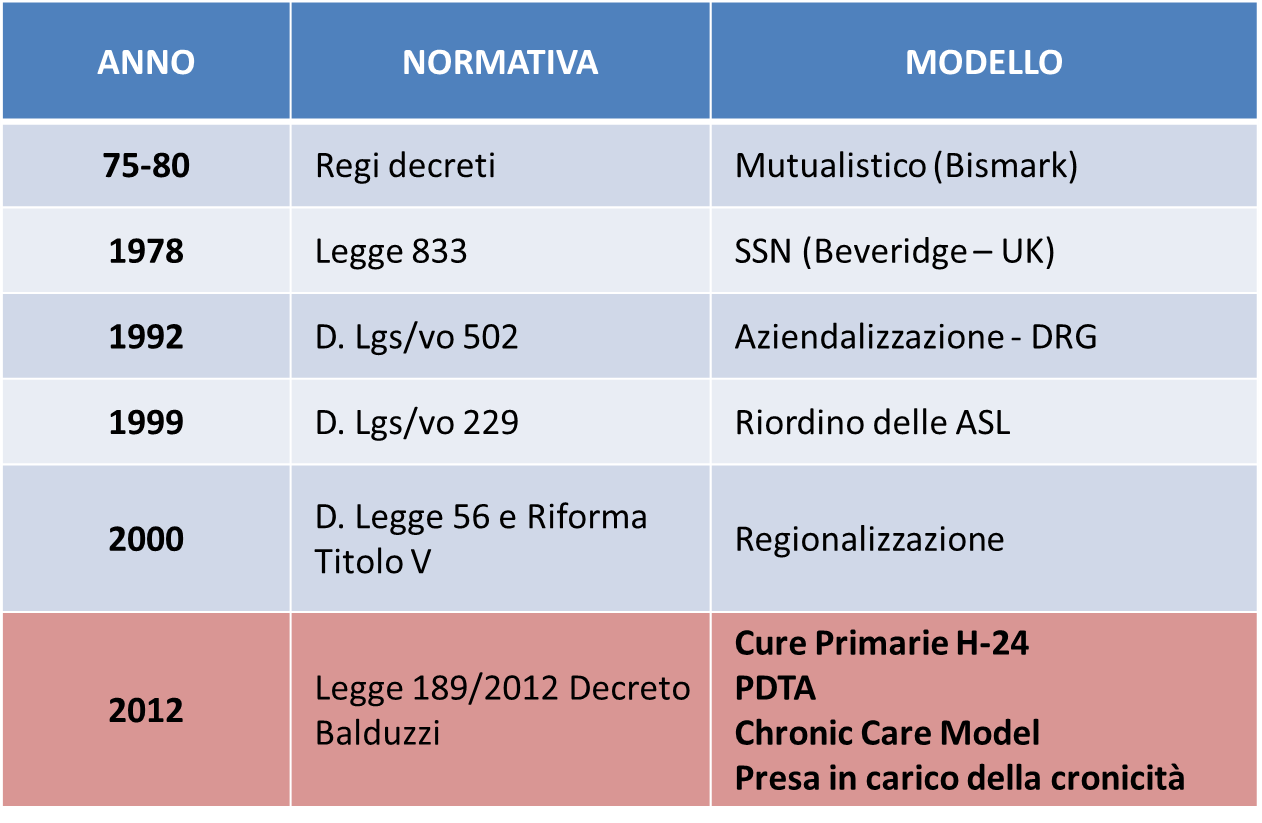 I riferimenti più recenti al nuovo modell0 di riordino del SSN
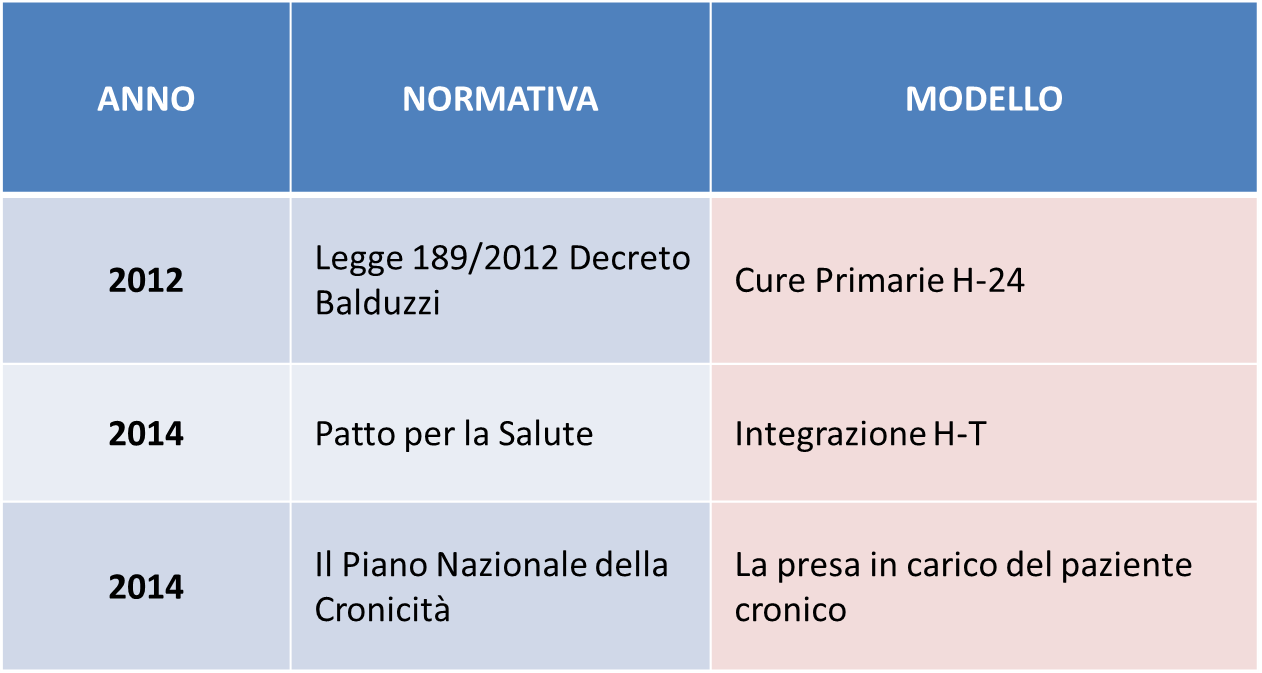 People-Centred and Integrated Health Services (WHO)
Punti focali di nuovi modelli di assistenza per rispondere alla sfida della cronicità possono essere:
- lo sviluppo di Reti Cliniche integrate e strutturate tra cure primarie, specialistica e assistenza.
- la rete ospedaliera tra ospedali locali, ospedali a struttura complessa ed eccellenza ospedaliera, comprendente sia aziende universitarie che appartenenti al Servizio Sanitario (regionale e nazionale), oltre agli IRCCS.
- lo sviluppo di sistemi informativi integrati.
- la governance dell’appropiatezza, dell’equità di accesso, dell’innovazione e della sostenibilità, della trasparenza e della partecipazione degli utenti.
- la strategia preventiva collettiva.
- il territorio come dimensione ineludibile dell’intervento centrale di ogni strategia di Welfare, riabilitazione e prevenzione
Piani e Programmi nazionali di indirizzo
Recente il Piano Nazionale della Cronicità (2016), che recepisce e adotta i modelli a cui si è fatto riferimento. Questo Piano si affianca al Piano Sanitario Nazionale, al Programma «Guadagnare Salute», al Piano Nazionale della Prevenzione, che nell’ultima edizione 2014-2018 prevede sia strategie di popolazione che strategie individuali al fine di promuovere la salute e gestire al meglio i fattori di rischio individuali e collettivi. 
Ulteriori Piani e Programmi Nazionali hanno animato il dibattito politico, amministrativo e scientifico: tra questi i Piani Nazionali Tecnici su patologie specifiche quali la malattia diabetica, le Malattie Rare e più recentemente il Piano Nazionale Demenze (13.01.2015).
Programma Nazionale Esiti (PNE, aggiornamento del 19.12.2016), sviluppato da Agenas, offre valutazioni comparative a livello nazionale  di efficacia, sicurezza, efficienza e qualità delle cure prodotte nell’ambito del Servizio Sanitario, ivi compreso il problema della integrazione dei Sistemi Informativi del SSN.
Il Patto per la Salute 2014-2016 che ha  rilanciato nei confronti delle Regioni il nuovo modello multiprofessionale e interdisciplinare dell’assistenza territoriale (AFT e UCCP), l’approccio proattivo, l’iniziativa nei confronti dei malati cronici, la prevenzione collettiva.
Le strategie a confronto
Negli anni 90:   le MISURE ADOTTATE SONO STATE QUELLE DI AUMENTO DELLA PRODUTTIVITà E DI RECUPERO DELL’EFFICIENZA: l’ AZIENDALIZZAZIONE DEL  ssn
NEL NUOVO MILLENnio: temi centrali nel dibattito politico-amministrativo e tecnico-professionale sono:
                                                                -  La  qualità della risposta ai bisogni sanitari e la sua valutazione 
                                                                -  la gestione della domanda dei cittadini-consumatori, più 						consapevoli ed esigenti
                                                                -  la sostenibilità del sistema tra limitazione delle risorse e i costi 					della HT e dei risultati della ricerca biomedica
                                                               -   l’appropiatezza degli interventi
La Clinica Governance
La CG è la cornice strategica in cui ritrovare strumenti ed azioni. Essi delineano un modello in cui sottintendono una visione di responsabilizzazione esplicita dei professionisti e di valutazione delle performance dell’assistenza come base per il miglioramento del «prodotto» , le prestazioni del ss.
La cg deve assicurare Efficacia e Sicurezza :
           A- Efficacia: Audit, linee Guida e EBM/EB care
           B- Sicurezza: Risk Management: reporting, analisi degli errori, audit clinico
Gli obiettivi della clinical governance
La dimensione «efficacia» della Clinical Governance
La domanda di Efficacia dell’azione sanitaria proviene dai principali stakeholders del pianeta sanità: è all’origine della diffusa, ma ancora non sufficientemente matura, proposta di sviluppo di un sistema di misurazione degli outcome.
L’avvio di sperimentazioni di elaborazione di sistemi informativi regionali in grado tra l’altro di rilevare e confrontare gli outcome delle strutture sanitarie in un contesto nazionale unitario.
Appare prioritario lo sviluppo di un sistema di monitoraggio in grado di integrare le informazioni dei risultati dell’area delle attività clinico-sanitarie (core) con altre aree di attività di supporto ai processi primari
La Riforma Gelli: L.8 marzo 2017,n.24
La XVII° Legislatura repubblicana prima del suo recente termine, ci ha regalato due provvedimenti legislativi di forte innovazione e modernizzazione:
	- L 8 marzo 2017, n.24. Disposizioni in materia di sicurezza delle cure e della persona assistita, nonché in materia di responsabilità professionale degli esercenti le professioni sanitarie:  la legge Bianco-Gelli, ha il merito del superamento della medicina difensiva e la regolamentazione delle Linee Guida e del sistema delle buone pratiche
              - L 22 dicembre 2017, n219. Norme in materia di consenso informato e di disposizioni anticipate di trattamento: innova profondamente la cultura delle relazioni medico-paziente, dal consenso informato, alla terapia del dolore , all’accanimento terapeutico,alla condivisione delle cure, ivi compresa l’alimentazione, alle DAT.
Il diritto alla salute e la Dimensione «sicurezza» delle cure
Il Diritto alla salute, diritto costituzionale garantito dall’art 32 della nostra costituzione, prevede tre diverse situazioni: il Diritto dell’individuo alla integrità psicofisica personale; il diritto di prestazione sanitaria e in fine il diritto ad un ambiente salubre
La Legge Gelli allarga il bacino della tutela del diritto alla salute al diritto alla sicurezza delle cure: la sicurezza delle cure si ottiene sia mediante l’insieme di tutte le attività volte alla prevenzione e alla gestione del Rischio sia mediante l’impiego di tutte le risorse disponibili, umane,tecnologiche e organizzative.
Il Risk Management in sanità, già previsto dalla L.Balduzzi, prevede a monte:
                      - la ricerca di pratiche cliniche sempre più improntate a criteri di evidenza scientifica, efficacia e 		appropiatezza (evidence based medicine)    e la sensibilità al problema della gestione del rischio
                      - Una domanda esplicita di intervento (il contenzioso dei «consumatori» e il mercato 	assicurativo) che prefigura l’evoluzione di una funzione aziendale di risk management
La funzione del Risk Management
La nuova strategia del SSN prevede inevitabilmente l’evoluzione della funzione di risk Management come strumento centrale per la promozione della qualità, oggi per il miglioramento dell’appropriatezza dell’assistenza prestata ai cittadini e domani per garantire la sostenibilità del sistema. 
È necessario per gli stakeholders del pianeta sanità dimostrare ai portatori di interesse interni ed esterni il livello di efficacia e appropiatezza raggiunto e le prospettive di miglioramento futuro: necessità di investire in qualità e visibilità dei risultati.
Attuali fragilità della gestione dei rischi dell’assistenza sanitaria: incertezze negli strumenti del management (corporate governance, risk management, clinical governance), ritardi nella performance measurement a fronte della crescita del fenomeno dell’empowerment degli utenti e della disponibilità di sistemi informativi (là dove adottati) e gestionali più potenti e maturi
Dalle Linee Guide ai PDTA
Punto di incontro tra l’innovazione del sistema sanitario e della sua organizzazione e lo sviluppo della Riforma Gelli insito nella Legge 24/2017, è l’affermazione del sistema dei Percorsi diagnostico terapeutici ed assistenziali, i PDTA.
          Accanto alle Linee Guida, intese anche come termine di confronto per stabilire la responsabilità degli esercenti le professioni sanitarie (art 5 della L24),  vengono identificate le «buone pratiche clinico-assistenziali». come ulteriore elemento di valutazione dei riferimenti tecnico-scientifici e organizzativi .
          Una buona pratica può essere definita come ogni attività, procedura o comportamento riguardante percorsi assistenziali, basata su standard di qualità e sicurezza. Questi standard hanno origine da evidenze, da letteratura e da organizzazioni sanitarie. Una buona pratica necessita di indicatori specifici da monitorare nel tempo e può variare  a seconda del settore a cui si fa riferimento (Ospedale, territorio, ambulatori ecc).      Queste pratiche ancora fanno esplicito rinvio anche alle specificità territoriali, sia Regionali che aziendali..
           I PDTA sono i percorsi della buona pratica e  svolgono la funzione strategica di raccordo tra le Linee Guida e le migliori soluzioni organizzative e gestionali per il servizio sanitario e sociale (real practice) di Regioni e di Aziende Sanitarie.
I PDTA: Percorsi Diagnostico-Terapeutici e     Assistenziali
Definizione
  - Nuovo strumento per sviluppare l’appropiatezza prescrittiva, clinica e     	organizzativa -obiettivo primario anche della Legge Gelli-  in un nuovo 	contesto programmatorio;
  - Modello per una governance integrata del processo di riassetto degli 	interventi 	sulle patologie croniche; multidisciplinarietà e superamento della   	frammentazione degli interventi; superamento delle liste di attesa e 	ottimizzazione delle risorse.
  - Elemento di attuazione di ipotesi «realistiche» di processi di  continuità   	ospedale-	territorio, come le proposte del Chronic Care Model (nella sua versione 	Expanded), la stratificazione del rischio per il Population management nei tre 	livelli della Piramide di Kaiser Permanente. La inclusione nei percorsi della 	Prevenzione e della Riabilitazione.
PDTA VS LINEE GUIDA
Le linee guida tradizionalmente sono orientate 
a rappresentare un percorso ideale in cui confluiscono tutti gli aggiornamenti procedurali, 
terapeutici e tecnologici che riguardano una certa
 patologia o una problematica clinica, attraverso 
l’acquisizione delle indicazioni EBM disponibili . Non hanno un riferimento territoriale
PDTA sono strumenti aderenti alla                                          
realtà organizzativa, ai dati epidemiologici     
locali, espressione di ogni specifica  
area territoriale.      La dimensione in cui si definiscono e poi si realizzano è quella territoriale,  regionale e aziendale
Adesione delle DS al questionario PDTA 2017
Regioni rappresentate nell’indagine conoscitiva “I PDTA nella mia Azienda”
Risposte al questionario 
48 (26% delle Aziende) 


di cui 10 Aziende 
Universitarie Ospedaliere 
(17% delle Az. UO)                       					  forum Risk Management in sanità, Firenze 2017
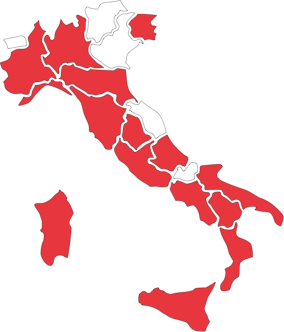 “I PDTA nella mia Azienda”
PROFILO DELLA INIZIATIVA DELLE DIREZIONI SANITARIE AZIENDALI A PROPOSITO DEI PDTA
PDTA attivati nelle diverse aziende:
Totale parziale 137
36 altre
Totale 173
“I PDTA nella mia Azienda”
PROFILO DELLA INIZIATIVA DELLE DIREZIONI SANITARIE AZIENDALI A PROPOSITO DEI PDTA
Indici di valutazione dei risultati:
Risorse finanziarie specifiche per i PDTA:
RISPOSTE:
28 sì
12 no
RISPOSTE:
5 sì
36 no
“I PDTA nella mia Azienda”
OPINION’S corner dei direttori sanitari
Ritiene il percorso PDTA opportunità 
per migliorare i rapporti HT?
Sì:
RISPOSTE:
40 Sì 
0 No
Conclusioni
I Percorsi Diagnostico-terapeutici e assistenziali (PDTA), comprensivi delle politiche di prevenzione e della gestione riabilitativa , sono nell’attuale dibattito sulle patologie cronico-degenerative la miglior risposta oggi proponibile a proposito della qualità delle risposte assistenziali, della sostenibilità del sistema pubblico e della appropiatezza degli interventi.
Il risk management per essere efficace non può prescindere in questi casi (la cronicità)  dalla definizione dei percorsi, dalla loro progettazione e dalla loro gestione.
nell’ ambito delle neuroscienze  patologie di tipo cronico-degenerativo su cui attuare progetti di riordino assistenziale e ottimizzazione delle risorse attraverso i PDTA sono le demenze, la Malattia di parkinson e parkinsonismi, lo, la sclerosi Multipla, le cefalee, molte malattie rare (Malattie del Motoneurone, Malattia di Huntigton ecc), l’epilessia, gli esiti traumatici a carico del SN: indubbiamente facciamo riferimento alla parte più rilevante delle competenze specialistiche della neurologia per le quali è in atto un impegno significativo nella direzione auspicata
E….in Toscana
In regione toscana i neurologi hanno contribuito a definire PDTA neurologici a valenza regionale come quello sulla sclerosi multipla, sullo stroke e sulla malattia di Parkinson così come hanno condotto esperienze significative a livello di singole Aziende sanitarie  su tematiche neurodegenerative come il TCE, la SLA e le malattie del motoneurone, le cefalee.    intensa è la partecipazione al dibattito sulla qualità , sulla sostenibilità del sistema pubblico, sulla appropiatezza delle prestazioni e dei trattamenti   in un contesto di equità dell’accesso alle cure.
Il Forum nazionale, annuale,  Risk Management in sanità   (promotori : Istituto Superiore di sanità e  fondazione sicurezza in sanità), che si tiene in Regione, da 2 anni a firenze, dedica dal 2013 sessioni specifiche sui principali PDTA di ambito neuroscienze,  con il contributo e la partecipazione delle società scientifiche SIN,SNO,Accademia limpe.